Mikrobiyoloji-1
Taksonomi
Taksonomi, sınıflandırma bilimi, canlıların sınıflandırılması ve bu sınıflandırmada kullanılan kural ve prensipler

Yunanca: taksis (düzenleme) ve nomos (yasa)
Taksonomi
1- Tanımlama (İdentifikasyon)

2- Sınıflandırma (Klasifikasyon)

3- İsimlendirme (Nomenklatür)
1. Tanımlama (İdentifikasyon)
Morfolojik Özellikler		
Kimyasal Özellikler		
Kültürel Özellikler
Metabolik Özellikler
Ekolojik Özellikler
Serolojik Özellikler
Genetik Özellikler
Patojenik Özellikler
Moleküler Özellikler
2. Sınıflandırma (Klasifikasyon)
Doğal (Filojenik)
Nümerikal
Genetik 
Antijenik
Faj
Kemotaksonomi
3. İsimlendirme (Nomenklatür)
Cins (Genus)	     + 	Tür (Species)
Bacillus anthracis          	B. anthracis
Staphylococcus aureus    	S. aureus
Streptococcus pyogenes    	S. pyogenes
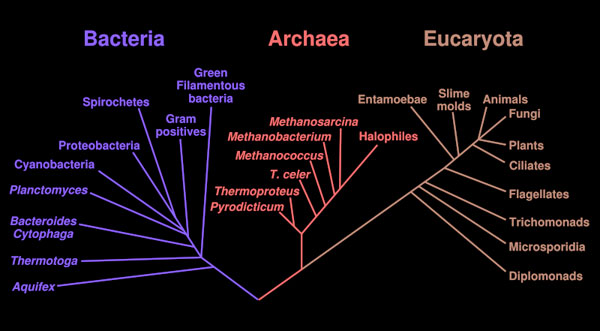 Domain (Alan)		
Kingdom (Alem)
Phylum (Şube)		
Class (Sınıf)		
Order (Takım)		
Family (Aile)		
Genus (Cins)	
Species (Tür)		
Subspecies (Alt-tür)
Prokaryotik ve Ökaryotik Farkı
Uygulama ödev
Mikrobiyoloji laboratuvarı